First Detach your staple
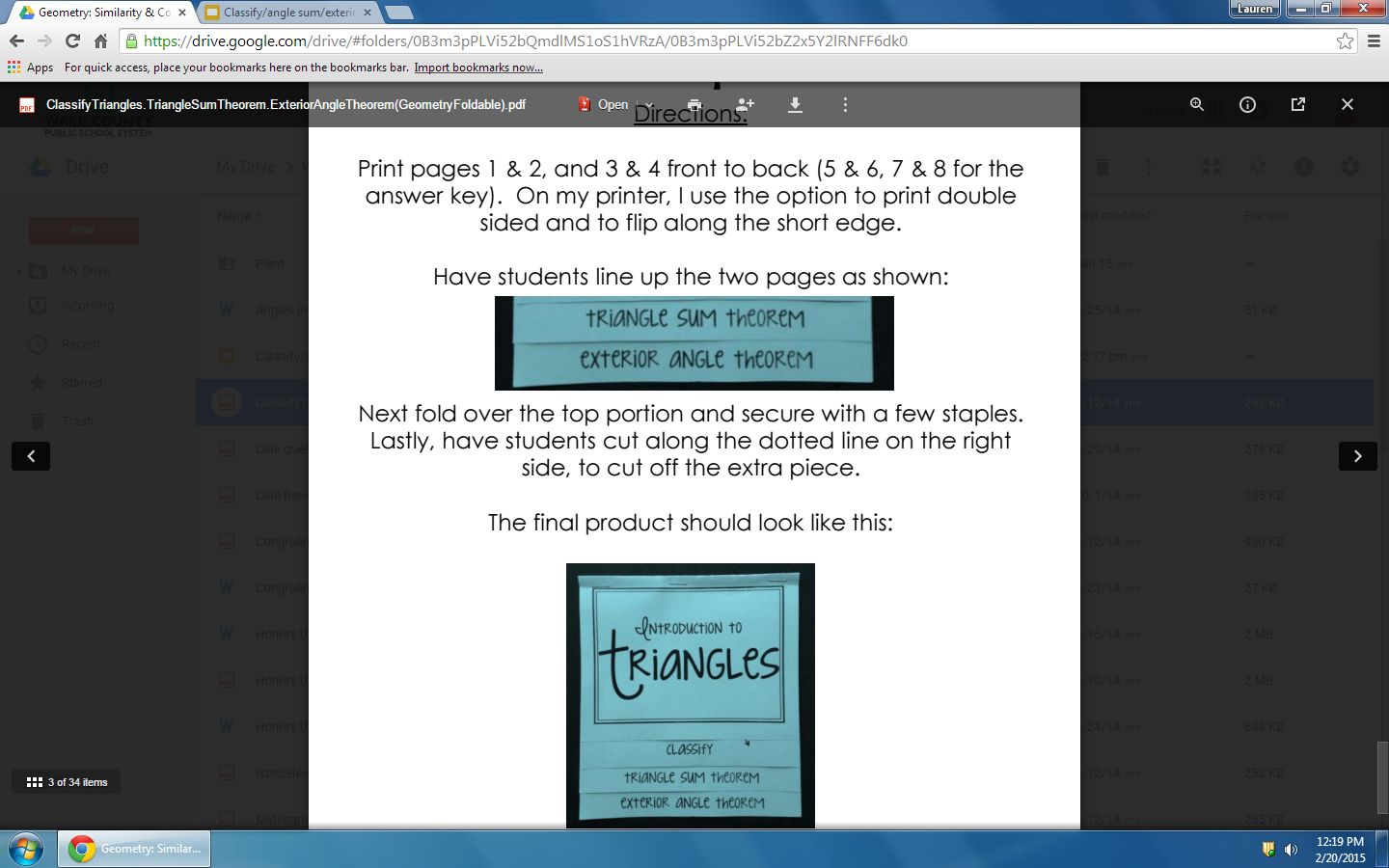 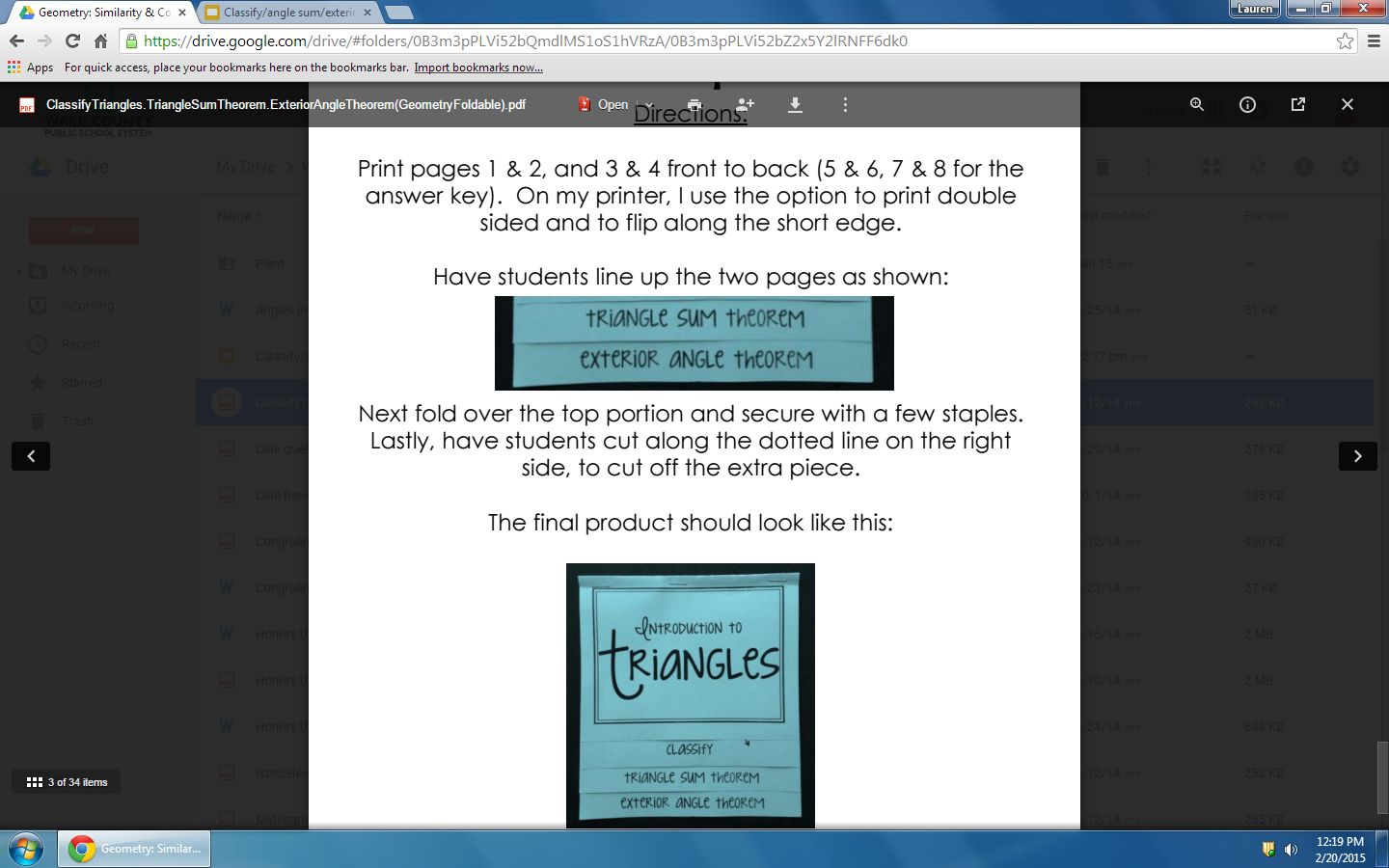 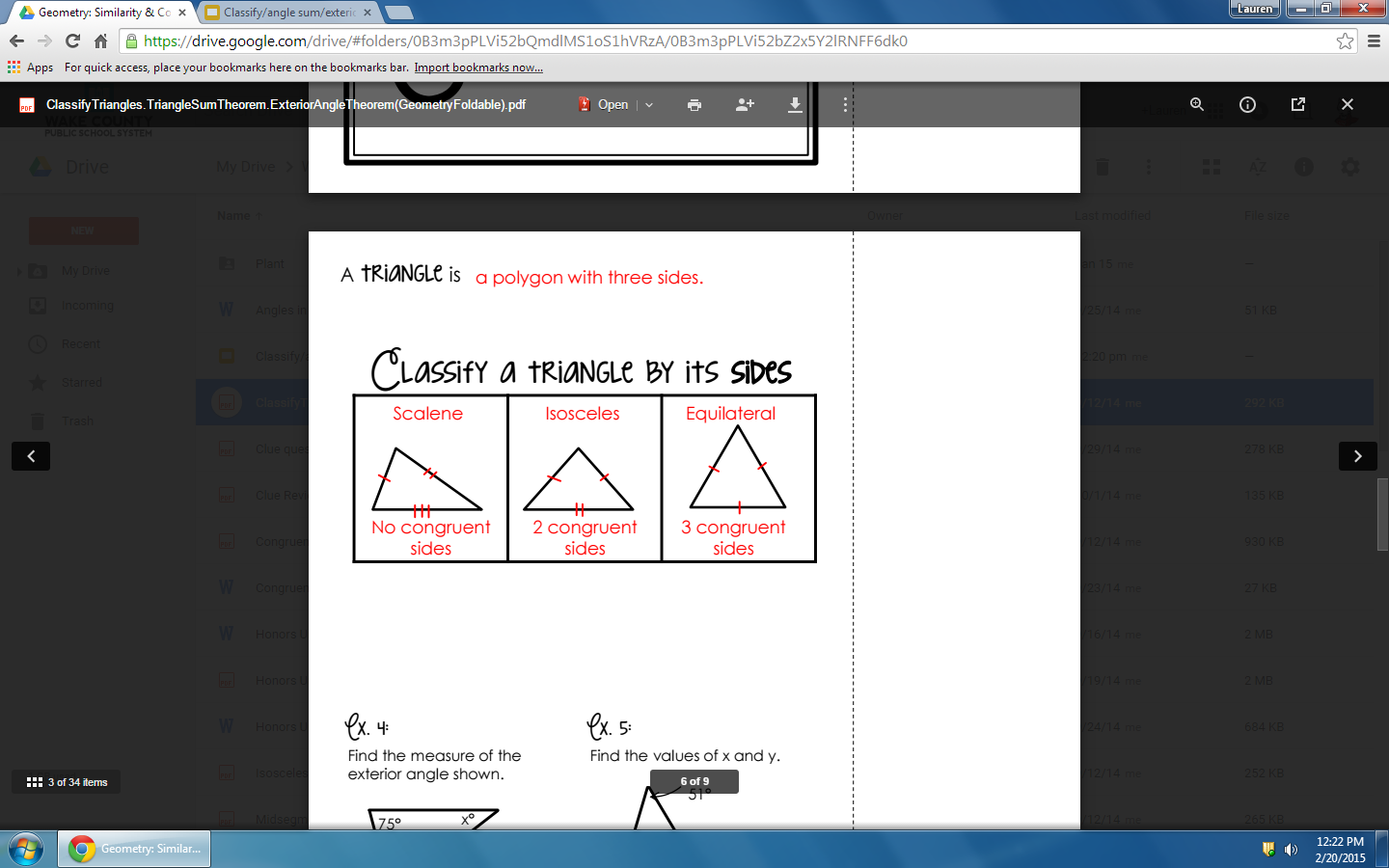 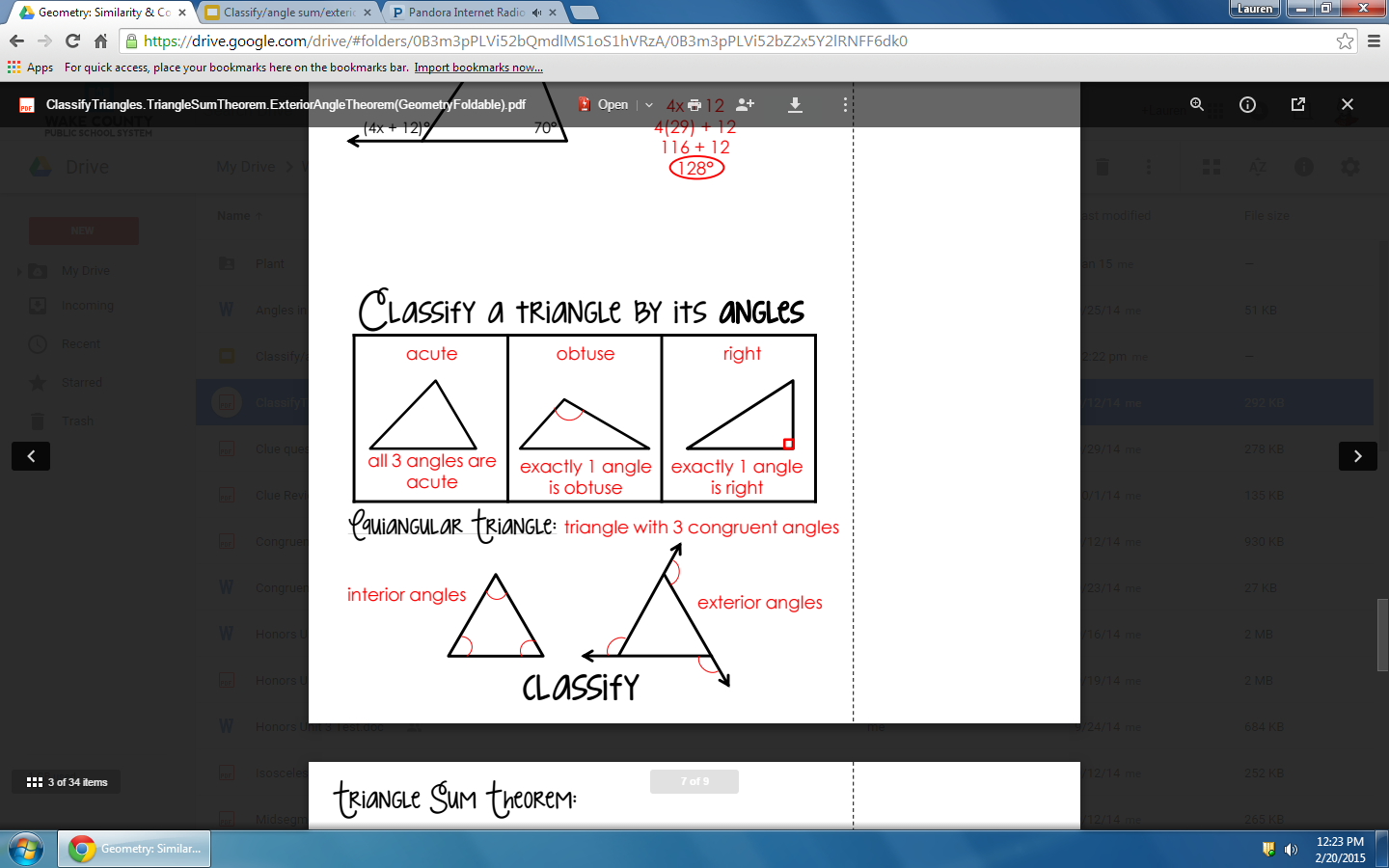 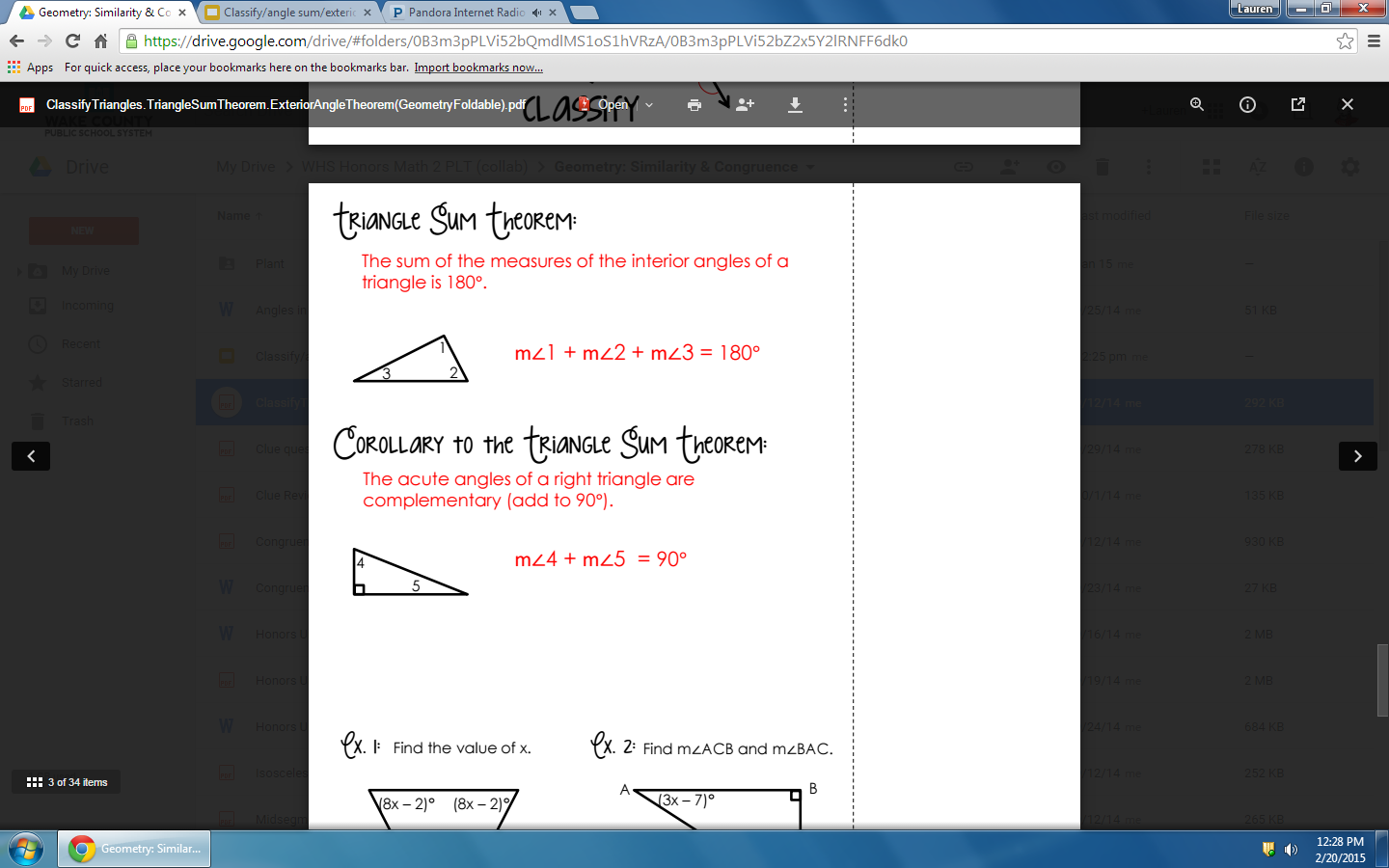 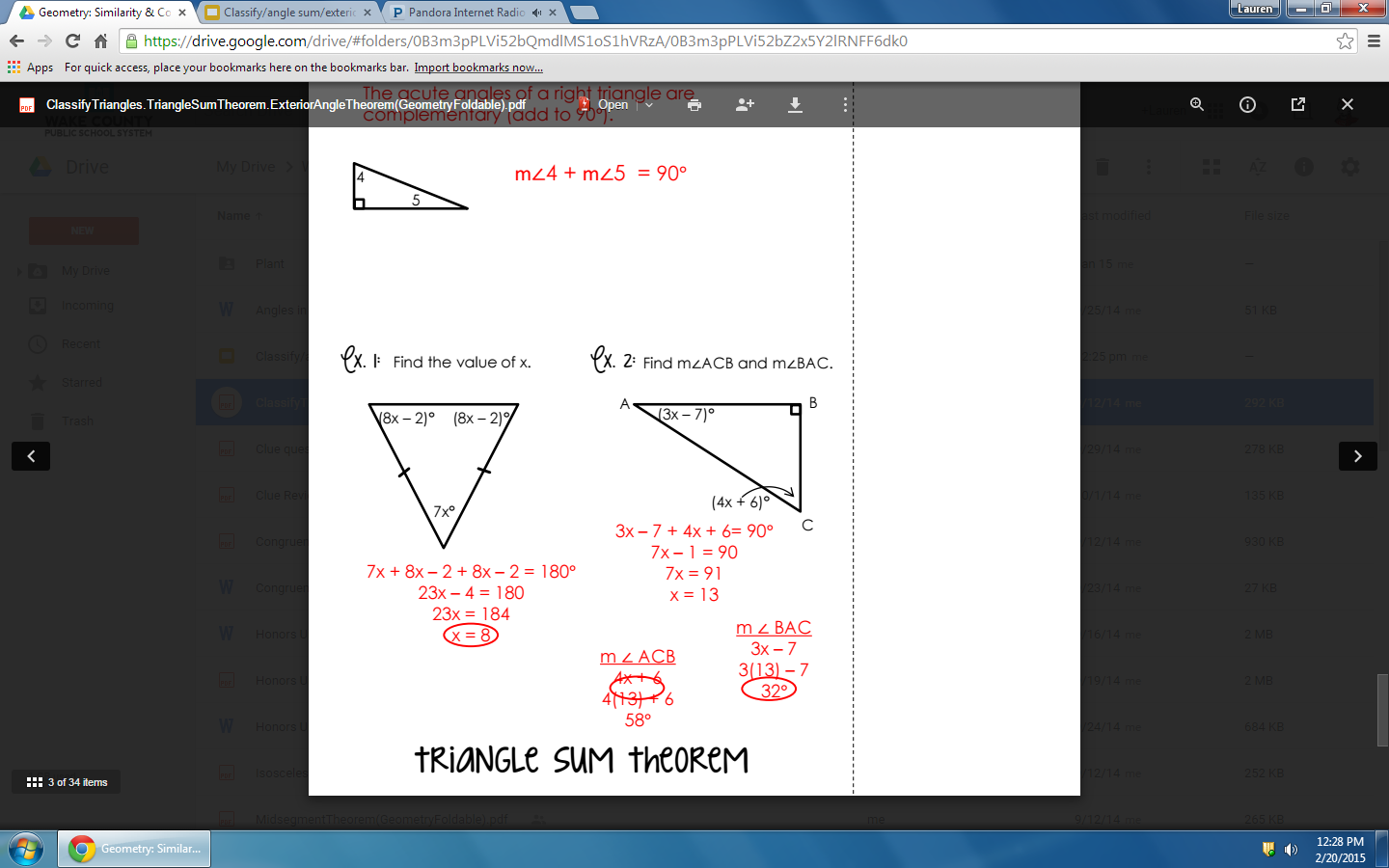 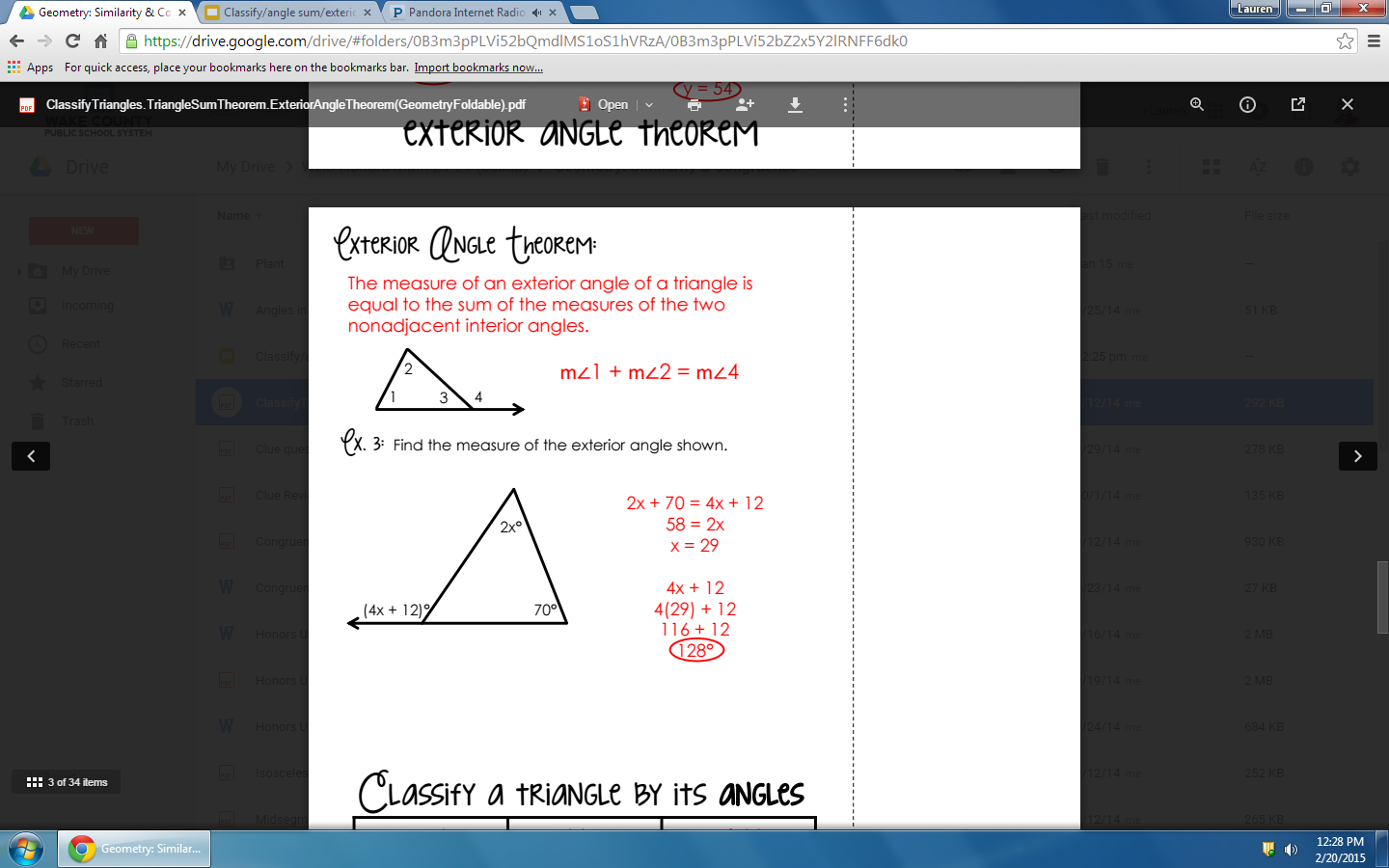 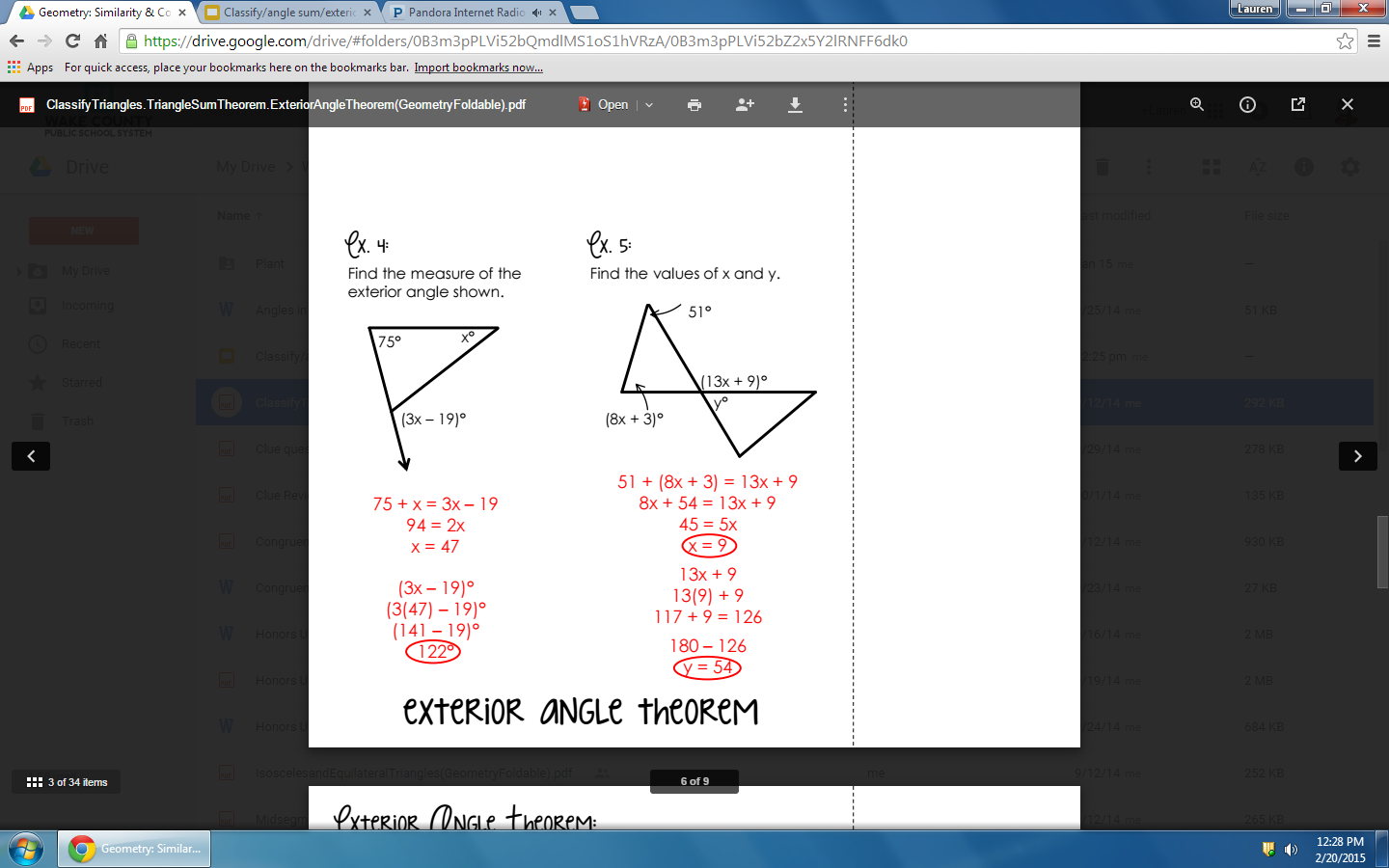